lesen / sprechen
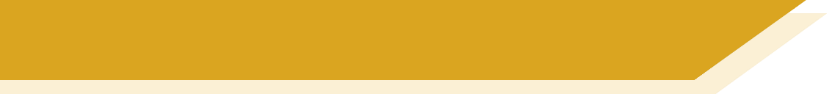 Vokabeln [1/6]
auf
haben
gemeinsam
auf
dort
finden
suchen
legen
Hund (m)
legen
schreiben
Keks (m)
deshalb
jetzt
1. Ich [put/lay] die Zeitung [on] den Tisch.
1. Ich lege die Zeitung auf den Tisch.
[Speaker Notes: Timing: 5 minutes (all six slides)Aim: To practise receptive recall and oral production of 12 further vocabulary items that we will use later in this lesson.Procedure:1. Click for a partial sentence to appear.
2. Students select a word/words from those on the slide and say the full sentence (teacher may elicit chorally or individually), replacing the English word(s) of the same meaning. Note – they may need reminding that verbs and nouns may need to be modified to fit the requirements of the sentence.
3. The answers appear on the next mouse click, and the correct option is highlighted from the list.

8.2.1.3 (revisit) haben [7] finden [110] legen [296] schreiben [245] suchen [293] gemeinsam [346] deshalb [264] dort [134] jetzt [62] Hund [1046] Keks [>4034] auf [17] 

Note: the vocabulary for this week is revisited from Y7.  The frequencies given are from the frequency list used for the Y7 German SOW:
Jones, R.L & Tschirner, E. (2009). A frequency dictionary of German: Core vocabulary for learners. London: Routledge.]
lesen / sprechen
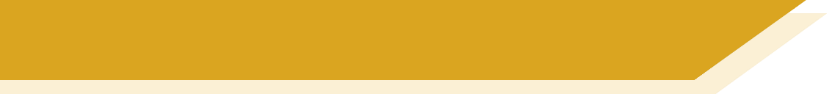 Vokabeln [2/6]
haben
haben
gemeinsam
gemeinsam
auf
dort
finden
suchen
Hund (m)
legen
schreiben
Keks (m)
deshalb
jetzt
2. Wir [have] viel [in common].
2. Wir haben viel gemeinsam.
[Speaker Notes: 8.2.1.3 (revisit) haben [7] finden [110] legen [296] schreiben [245] suchen [293] gemeinsam [346] deshalb [264] dort [134] jetzt [62] Hund [1046] Keks [>4034] auf [17] 


Note: the vocabulary for this week is revisited from Y7.  The frequencies given are from the frequency list used for the Y7 German SOW:
Jones, R.L & Tschirner, E. (2009). A frequency dictionary of German: Core vocabulary for learners. London: Routledge.]
lesen / sprechen
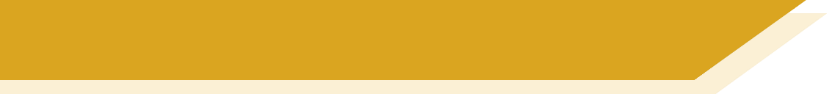 Vokabeln [3/6]
haben
gemeinsam
auf
dort
finden
suchen
finden
suchen
Hund (m)
legen
schreiben
Keks (m)
deshalb
jetzt
3. Er [finds] keine Karte und [therefore] [he is looking] noch.
3. Er findet keine Karte und deshalb sucht er noch.
[Speaker Notes: 8.2.1.3 (revisit) haben [7] finden [110] legen [296] schreiben [245] suchen [293] gemeinsam [346] deshalb [264] dort [134] jetzt [62] Hund [1046] Keks [>4034] auf [17] 


Note: the vocabulary for this week is revisited from Y7.  The frequencies given are from the frequency list used for the Y7 German SOW:
Jones, R.L & Tschirner, E. (2009). A frequency dictionary of German: Core vocabulary for learners. London: Routledge.]
lesen / sprechen
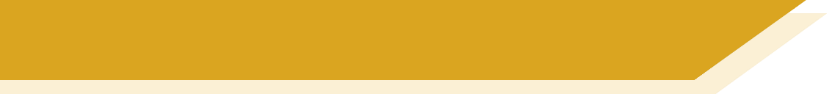 Vokabeln [4/6]
haben
gemeinsam
auf
dort
finden
suchen
Hund (m)
legen
schreiben
schreiben
Keks (m)
deshalb
jetzt
jetzt
4. Sie muss [now] eine Aufgabe [write].
4. Sie muss jetzt eine Aufgabe schreiben.
[Speaker Notes: 8.2.1.3 (revisit) haben [7] finden [110] legen [296] schreiben [245] suchen [293] gemeinsam [346] deshalb [264] dort [134] jetzt [62] Hund [1046] Keks [>4034] auf [17] 


Note: the vocabulary for this week is revisited from Y7.  The frequencies given are from the frequency list used for the Y7 German SOW:
Jones, R.L & Tschirner, E. (2009). A frequency dictionary of German: Core vocabulary for learners. London: Routledge.]
lesen / sprechen
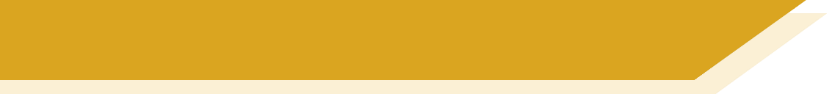 Vokabeln [5/6]
haben
gemeinsam
auf
dort
finden
suchen
Hund (m)
legen
schreiben
Hund (m)
Keks (m)
Keks (m)
deshalb
jetzt
5. [The dog] hat [no biscuit].
5. Der Hund hat keinen Keks.
[Speaker Notes: 8.2.1.3 (revisit) haben [7] finden [110] legen [296] schreiben [245] suchen [293] gemeinsam [346] deshalb [264] dort [134] jetzt [62] Hund [1046] Keks [>4034] auf [17] 


Note: the vocabulary for this week is revisited from Y7.  The frequencies given are from the frequency list used for the Y7 German SOW:
Jones, R.L & Tschirner, E. (2009). A frequency dictionary of German: Core vocabulary for learners. London: Routledge.]
lesen / sprechen
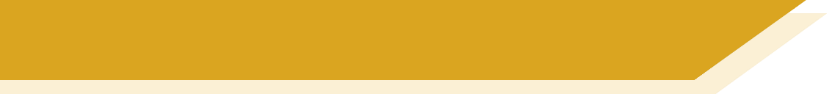 Vokabeln [6/6]
haben
gemeinsam
auf
dort
dort
finden
suchen
Hund (m)
legen
schreiben
Keks (m)
Keks (m)
deshalb
jetzt
6. [There] gibt es [no biscuits].
6. Dort gibt es keine Kekse.
[Speaker Notes: 8.2.1.3 (revisit) haben [7] finden [110] legen [296] schreiben [245] suchen [293] gemeinsam [346] deshalb [264] dort [134] jetzt [62] Hund [1046] Keks [>4034] auf [17] 


Note: the vocabulary for this week is revisited from Y7.  The frequencies given are from the frequency list used for the Y7 German SOW:
Jones, R.L & Tschirner, E. (2009). A frequency dictionary of German: Core vocabulary for learners. London: Routledge.]
schreiben
Wie heißt das auf Deutsch? [1/6]
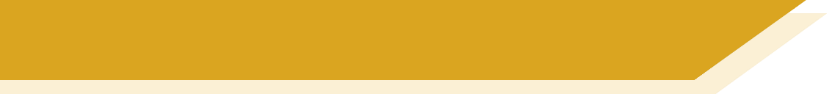 Letzte Woche
vor 3 Wochen
Schloss
dass
schnell
gefallen
gern
Hobby
schwer
ihm
Leid
andere(r,s)
langsam
tun
meinen
vor 9 Wochen
Letztes Jahr
haben
rund
Zeit
gemeinsam
Keks
Schüler
ähnlich
viel
arbeiten
verbringen
Aufgabe
neu
zusammen
I like the new pupil. We quickly have a lot in common.
Der neue Schüler gefällt mir.  Wir haben schnell viel gemeinsam.
[Speaker Notes: Timing: 10 minutes (for six slides)Aim: To bring together previously taught vocabulary and grammar features for written practice.Procedure:1. Explain that the task brings together vocabulary from last week, three weeks ago, nine weeks ago, and from last year.
2. Click to bring up the English prompt. Remind students that words (verbs, nouns, adjectives) may need adapting to fit the sentence.3. Students write the sentence.4. Click to bring up the full German sentence and to highlight all the words used.]
schreiben
Wie heißt das auf Deutsch? [2/6]
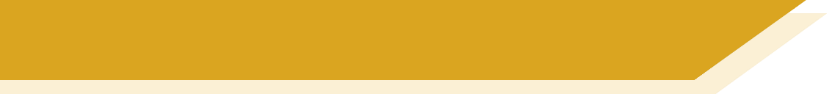 Letzte Woche
vor 3 Wochen
Schloss
dass
schnell
gefallen
gern
Hobby
schwer
ihm
Leid
andere(r,s)
langsam
tun
meinen
vor 9 Wochen
Letztes Jahr
haben
rund
Zeit
gemeinsam
Keks
Schüler
ähnlich
viel
arbeiten
verbringen
Aufgabe
neu
zusammen
Wir haben ähnliche Hobbys.
We have similar hobbies.
[Speaker Notes: [2/6]]
schreiben
Wie heißt das auf Deutsch? [3/6]
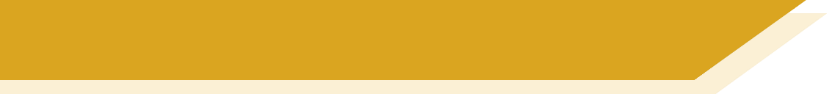 Letzte Woche
vor 3 Wochen
Schloss
dass
schnell
gefallen
gern
Hobby
schwer
ihm
Leid
andere(r,s)
langsam
tun
meinen
vor 9 Wochen
Letztes Jahr
haben
rund
Zeit
gemeinsam
Keks
Schüler
ähnlich
viel
arbeiten
verbringen
Aufgabe
neu
zusammen
We like spending time together in the castle.
Wir verbringen gern zusammen Zeit im Schloss.
[Speaker Notes: [3/6]]
schreiben
Wie heißt das auf Deutsch? [4/6]
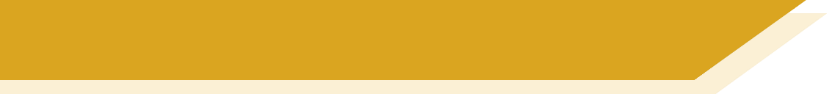 Letzte Woche
vor 3 Wochen
dass
Schloss
schnell
gefallen
gern
Hobby
schwer
ihm
Leid
andere(r,s)
langsam
tun
meinen
vor 9 Wochen
Letztes Jahr
haben
rund
Zeit
gemeinsam
Keks
Schüler
ähnlich
viel
arbeiten
verbringen
Aufgabe
neu
zusammen
He likes the round biscuits.
Die runden Kekse gefallen ihm.
[Speaker Notes: [4/6]]
schreiben
Wie heißt das auf Deutsch? [5/6]
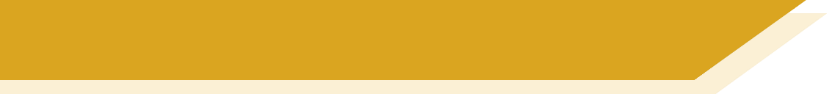 Letzte Woche
vor 3 Wochen
Schloss
dass
schnell
gefallen
gern
Hobby
schwer
ihm
Leid
andere(r,s)
langsam
tun
meinen
vor 9 Wochen
Letztes Jahr
haben
rund
Zeit
gemeinsam
Keks
Schüler
ähnlich
viel
arbeiten
verbringen
Aufgabe
neu
zusammen
He thinks that the other task is difficult.
Er meint, dass die andere Aufgabe schwer ist.
[Speaker Notes: [5/6]]
schreiben
Wie heißt das auf Deutsch? [6/6]
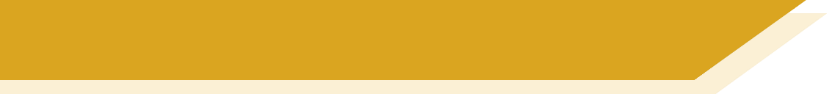 Letzte Woche
vor 3 Wochen
Schloss
dass
schnell
gefallen
gern
Hobby
schwer
ihm
Leid
andere(r,s)
langsam
tun
meinen
vor 9 Wochen
Letztes Jahr
haben
rund
Zeit
gemeinsam
Keks
Schüler
ähnlich
viel
arbeiten
verbringen
Aufgabe
neu
zusammen
He worked slowly and he is sorry.
Er hat langsam gearbeitet und es tut ihm Leid.
[Speaker Notes: [6/6]]
Fonética
escuchar / escribir
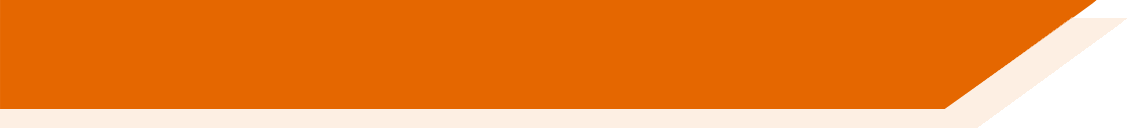 Text
[Speaker Notes: Timing:

Aim:

Procedure:
1.
2.
3.
4.
5.

Transcript:

Word frequency (1 is the most frequent word in Spanish): 
Source: Davies, M. & Davies, K. (2018). A frequency dictionary of Spanish: Core vocabulary for learners (2nd ed.). Routledge: London]
écouter
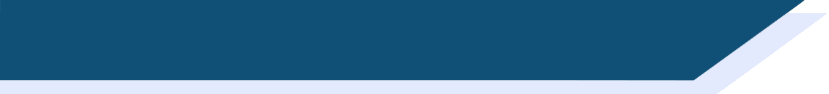 Vocabulaire
Text
[Speaker Notes: Timing:

Aim:

Procedure:
1.
2.
3.
4.
5.

Transcript:

Word frequency (1 is the most frequent word in French): 
Source: Londsale, D., & Le Bras, Y.  (2009). A Frequency Dictionary of French: Core vocabulary for learners London: Routledge.]